MK Teknologi Komputasi Awan
Technical Perspectives 
of Cloud Computing
Dosen: Henning Titi Ciptaningtyas
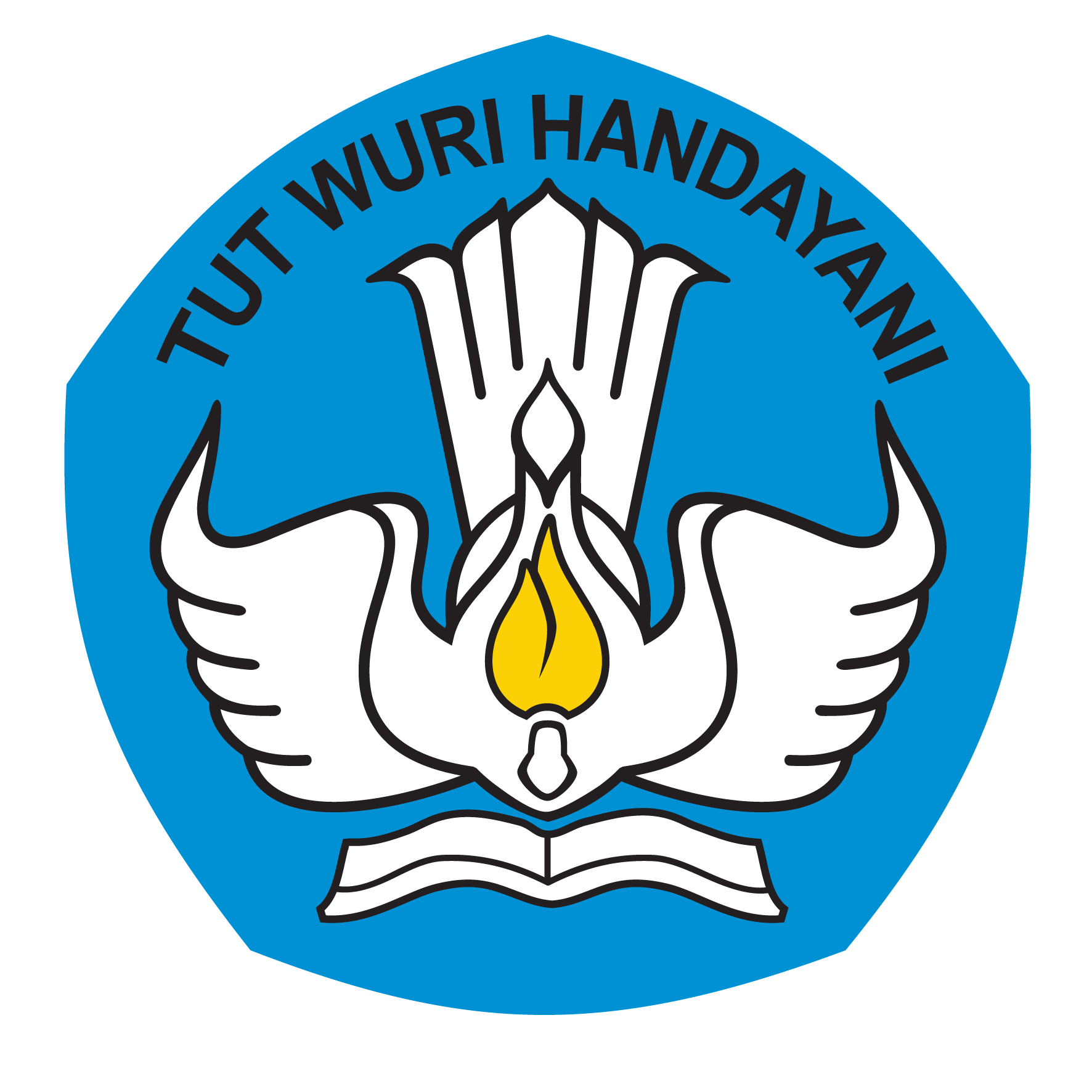 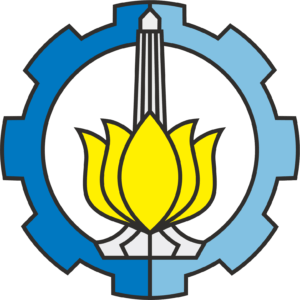 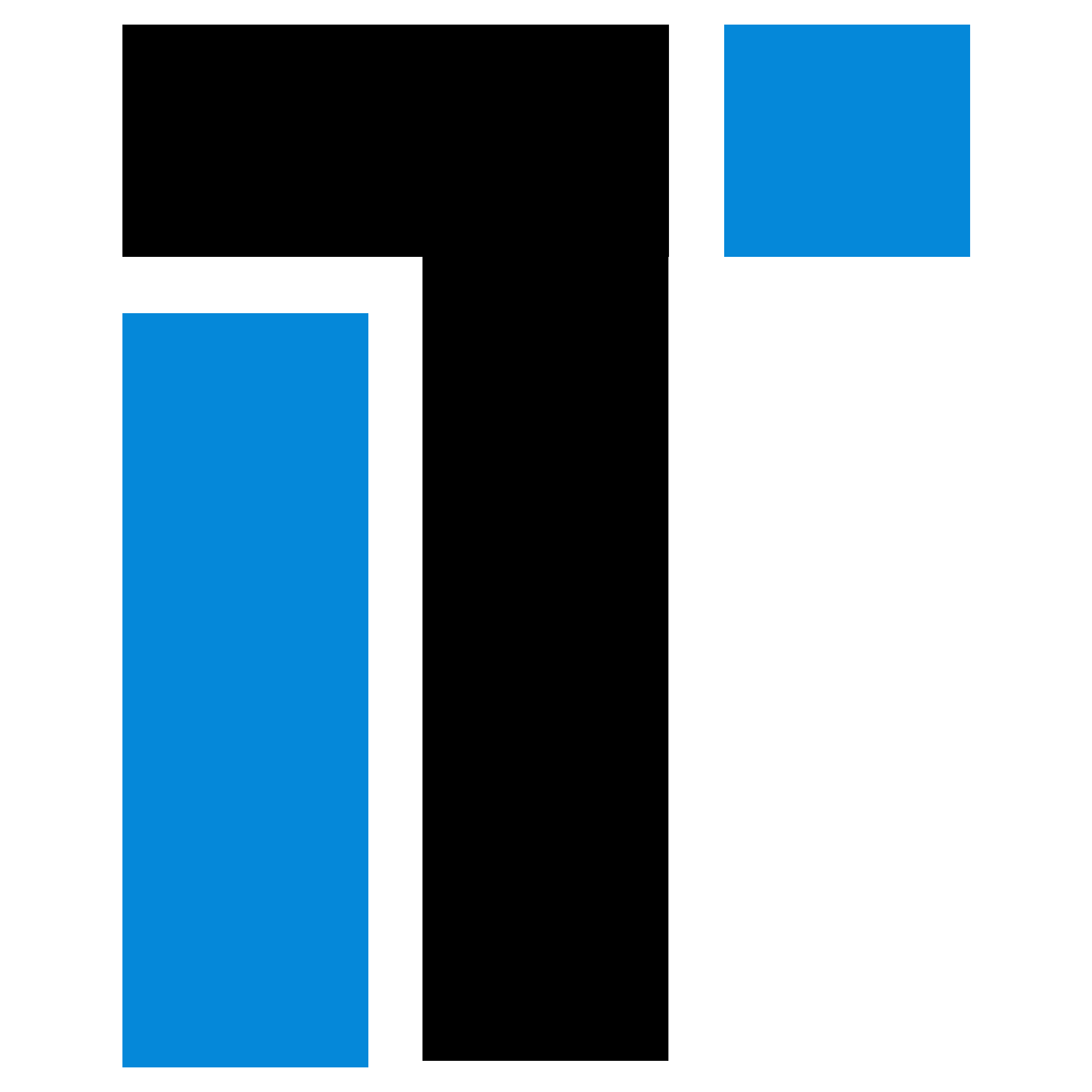 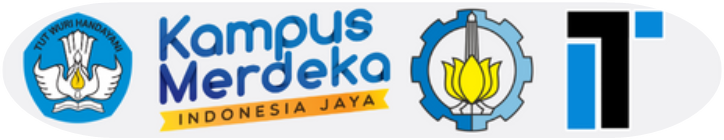 01
The Cloud Deployment Models
Public Cloud
Private Cloud
Hybrid Cloud
Community Cloud
Multi-Cloud
Topik
02
Network Requirements for Cloud Deployment
Network Requirements
Kapasitas, Fleksibilitas, dan Keamanan
Tips untuk merancang Network Requirements for cloud deployment
03
Automation and Self Services in Cloud Computing
Automation
Self-service
Penerapan Automation dan Self-service
04
Federated Cloud Services
Standardization
05
Manfaat Federated Cloud Services
Aplikasi yang digunakan Federated Cloud Services
Penerapan Federated Cloud Services
Cloud Security Alliance
Cloud Computing Standard
Apa yang kamu pikirkan ketika mendengar kalimat Technical Perspectives of Cloud Computing?
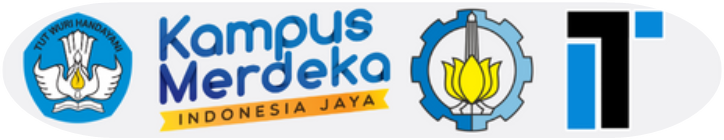 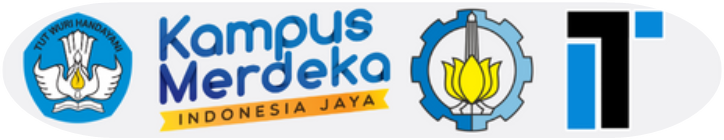 The Cloud Deployment Models
Public Cloud VS Private Cloud VS Hybrid Cloud
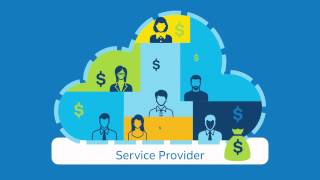 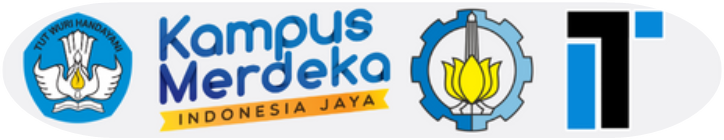 https://www.youtube.com/watch?v=3WIJ4axzFlU
Public Cloud
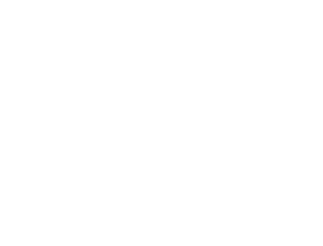 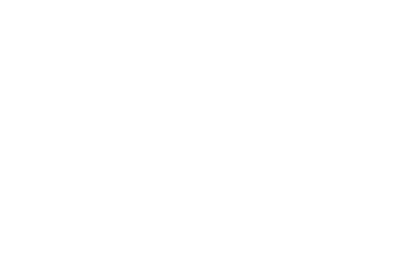 Biaya investasi ringan
Kurang aman
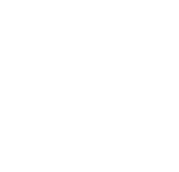 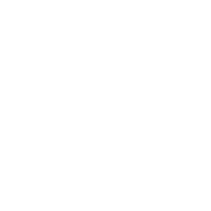 Tanpa pemeliharaan
Karena public cloud merupakan layanan dengan sistem bayar per penggunaan dan tidak ada biaya awal yang besar
Public cloud mempunyai sumber daya yang bersifat publik sehingga tidak ada jaminan keamanan yang tinggi
Sulit untuk melakukan kustomisasi
Pengguna tidak perlu melakukan pemeliharaan karena pemeliharaan dilakukan oleh penyedia layanan.
Skalabilitas
Sumber daya dapat diakses sesuai permintaan untuk memenuhi kebutuhan perusahaan
karena public cloud diakses oleh banyak orang, sehingga tidak dapat dikustomisasi sesuai dengan kebutuhan pribadi
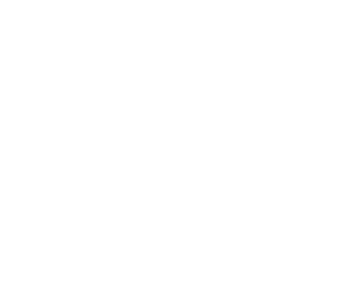 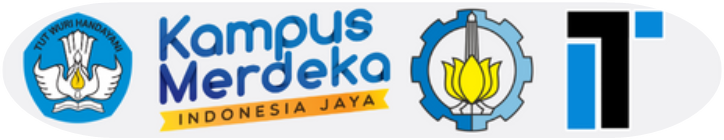 Private Cloud
Kontrol
Dirancang untuk bekerja dengan sistem lama yang tidak dapat mengakses public cloud.
Pengguna merupakan satu-satunya pemilik properti sehingga memegang kendali penuh.
Keamanan
Mendukung sistem lama
+
Digunakan untuk menyimpan informasi perusahaan yang hanya dapat diakses oleh staf berwenang.
-
Kurang terukur
Dapat diubah ukurannya dalam batasan tertentu karena memiliki jumlah klien yang lebih terbatas.
Mahal
Lebih mahal jika dibandingkan dengan public cloud karena menyediakan fasilitas yang dapat dipersonalisasi.
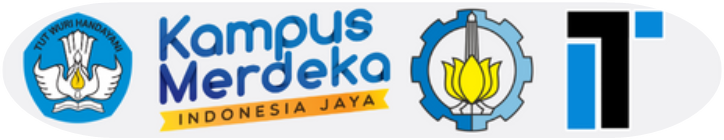 Hybrid Cloud
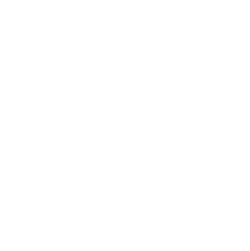 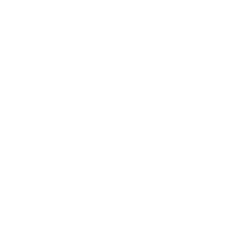 Fleksibilitas dan kontrol
Sulit untuk dikelola
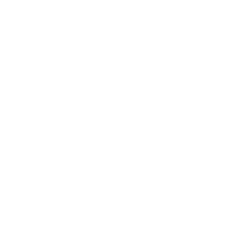 Hybrid cloud dapat dikostumisasi sesuai dengan kebutuhan khusus perusahaan dalam mendistribusikan beban kerja di berbagai infrastruktur.
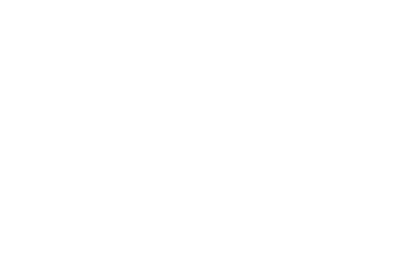 Dikarenakan hybrid cloud merupakan kombinasi dari private cloud dan public cloud, menjadikan pengelolaan hybrid cloud menjadi lebih sulit.
Biaya terkendali
Keamanan
Transmisi data lambat
Menyimpan data-data sensitif didalam private cloud, sementara data lainnya dalam public cloud agar menghemat biaya.
Data-data dapat disimpan secara terpisah agar kemungkinan terjadinya pencurian berkurang.
Dapat terjadinya latensi dikarenakan transmisi melewati public cloud.
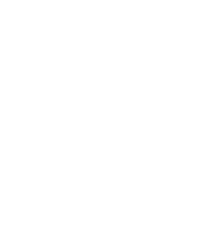 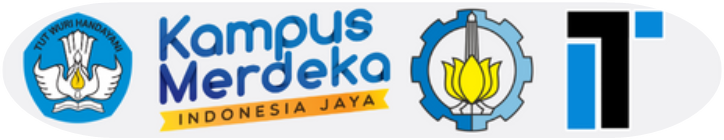 Community Cloud
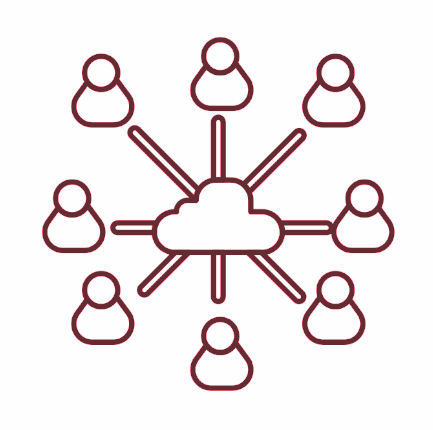 Community cloud merupakan infrastruktur berbasis cloud yang memungkinkan sejumlah organisasi untuk berbagi sumber daya dan layanan sesuai dengan persyaratan yang telah disepakati bersama dan standar yang berlaku
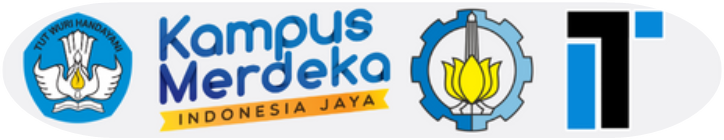 Community Cloud
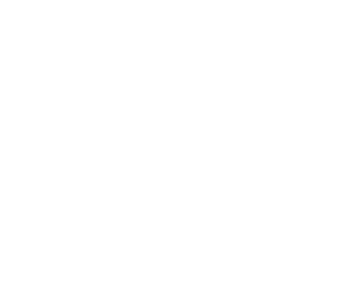 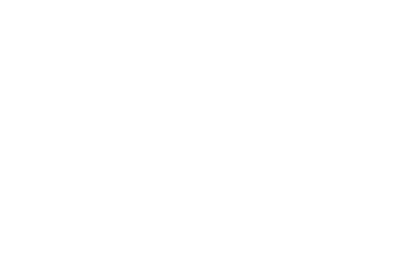 Skalabilitas terbatas
Hemat biaya
Public cloud mempunyai sumber daya yang bersifat publik sehingga tidak ada jaminan keamanan yang tinggi.
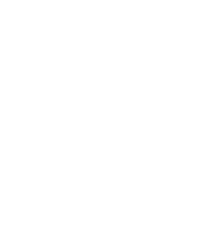 Sulit untuk melakukan kustomisasi
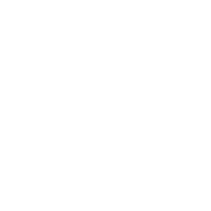 Karena public cloud merupakan layanan dengan sistem bayar per penggunaan dan tidak ada biaya awal yang besar
Keamanan
karena public cloud diakses oleh banyak orang, sehingga tidak dapat dikustomisasi sesuai dengan kebutuhan pribadi.
Pengguna tidak perlu melakukan pemeliharaan karena pemeliharaan dilakukan oleh penyedia layanan.
Sumber daya bersama
Sumber daya dapat diakses sesuai permintaan untuk memenuhi kebutuhan perusahaan
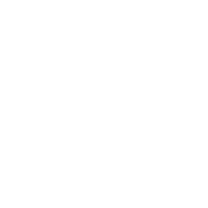 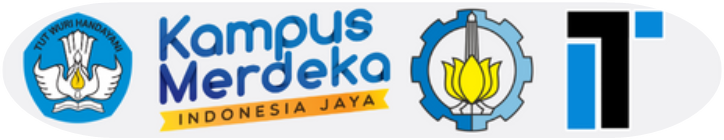 Multi-Cloud
Multi-cloud merupakan layanan cloud computing yang menjalankan beberapa public cloud dari banyak penyedia layanan cloud.
Perusahaan harus menjalankan beban kerja dari beberapa vendor.
Alasan penggunaan :
menghindari masalah vendor lock-in
mengatasi shadow IT
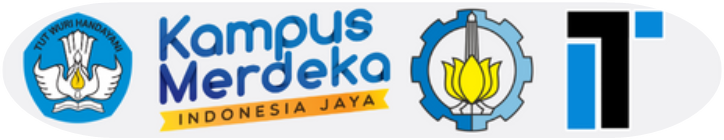 Multi-Cloud
Pengguna dapat memadukan fitur terbaik dari setiap layanan penyedia cloud
+
Pengguna dapat memilih wilayah dan zona cloud yang dekat dengan kliennya
-
Sistem menjadi semakin rumit dan kompleks sehingga memungkinkan terjadinya bottleneck.
Celah akibat kerumitan strukturnya dapat dimanfaatkan oleh peretas untuk melakukan pencurian data.
Mendukung sistem lama
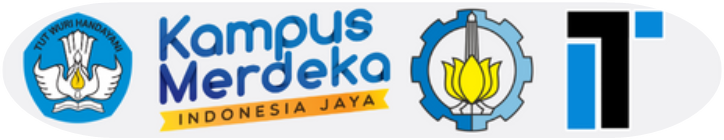 Penjelasan
Community Cloud merupakan infrastruktur berbasis cloud yang memungkinkan sejumlah organisasi untuk berbagi sumber daya dan layanan sesuai dengan persyaratan yang telah disepakati bersama dan standar yang berlaku.

Private cloud mempunyai beberapa kelebihan, diantaranya:
Kontrol yang lebih baik
Keamanan dan privasi data
Mendukung sistem lama
Jadi yang bukan kelebihan dari Private Cloud adalah bersifat lebih terukur. 

Public Cloud dapat meringankan biaya investasi karena merupakan layanan dengan sistem bayar per penggunaan dan tidak ada biaya awal yang besar, sehingga layanan ini sangat cocok untuk perusahaan yang membutuhkan akses cepat ke sumber daya.
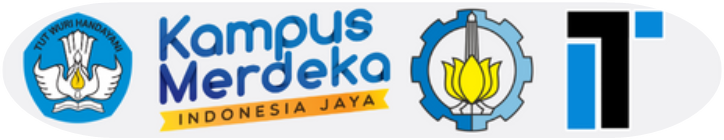 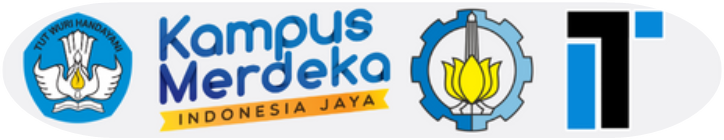 Network Requirements for Cloud Deployment
Network Requirements
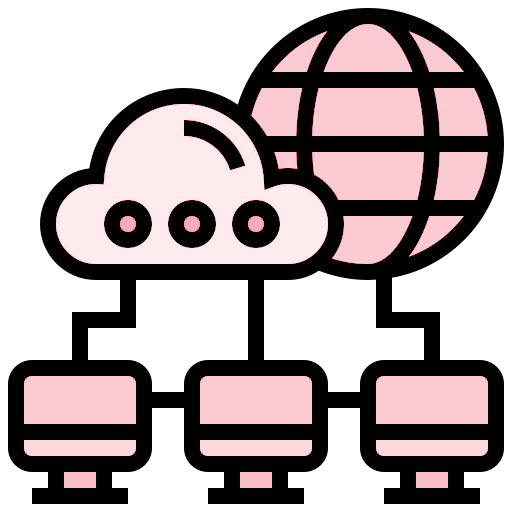 Network Requirements for Cloud Deployment bervariasi tergantung pada jenis cloud deployment, aplikasi yang akan di-host di cloud, dan persyaratan kinerja dan keamanan yang dibutuhkan. Secara umum Network Requirements for Cloud Deployment meliputi:
Kapasitas
Fleksibilitas
Keamanan
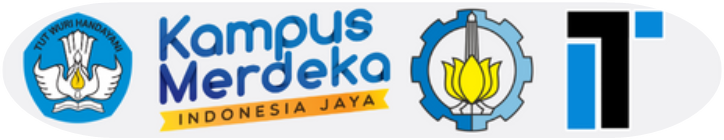 Kapasitas
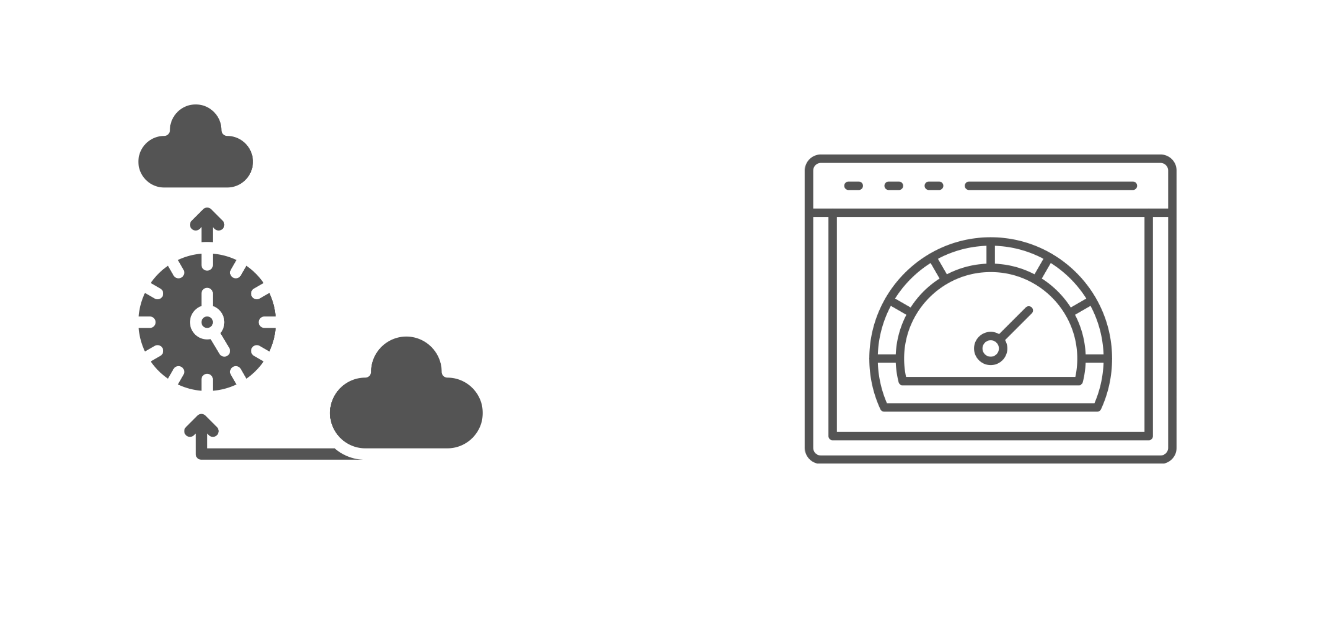 Bandwidth adalah jumlah data yang dapat ditransfer melalui jaringan dalam satuan waktu tertentu. Cloud deployment membutuhkan bandwidth yang tinggi untuk mendukung lalu lintas jaringan yang besar.

Latensi adalah waktu yang dibutuhkan untuk data untuk melakukan perjalanan dari satu titik ke titik lain di jaringan. Latensi yang tinggi dapat menyebabkan masalah kinerja untuk aplikasi yang sensitif terhadap latensi, seperti aplikasi multimedia.
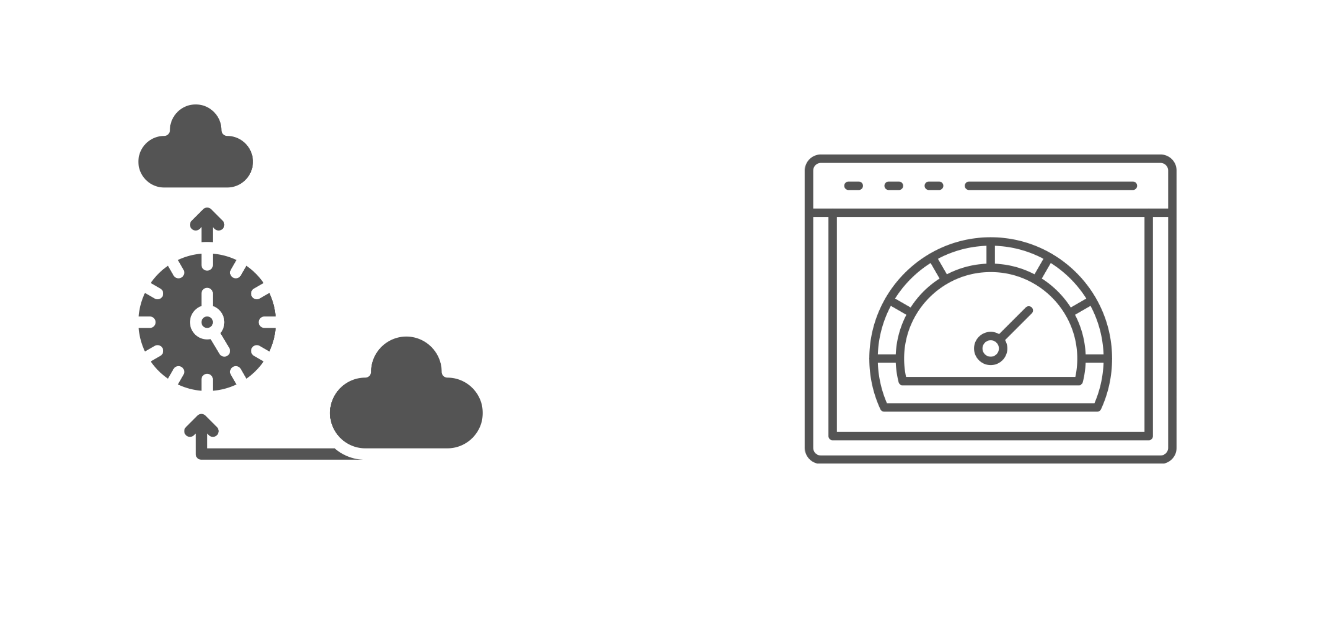 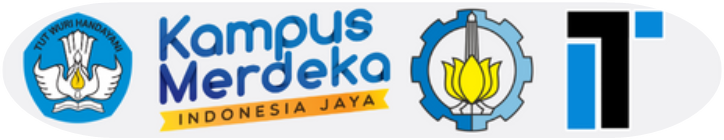 Keamanan
Cloud deployment membutuhkan jaringan yang aman untuk melindungi data dan aplikasi yang di-host di cloud yang rentan terhadap berbagai ancaman.
Fleksibilitas dan Keamanan
Fleksibilitas
Cloud deployment membutuhkan jaringan yang fleksibel untuk mendukung berbagai jenis beban kerja (ringan-berat) tanpa mengganggu kinerja aplikasi.
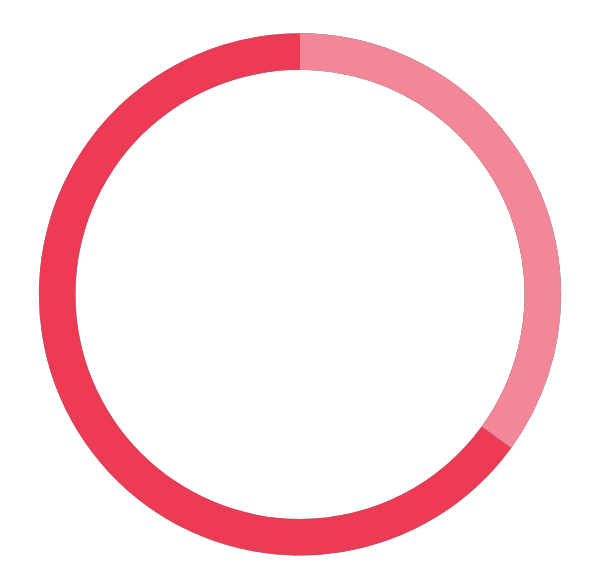 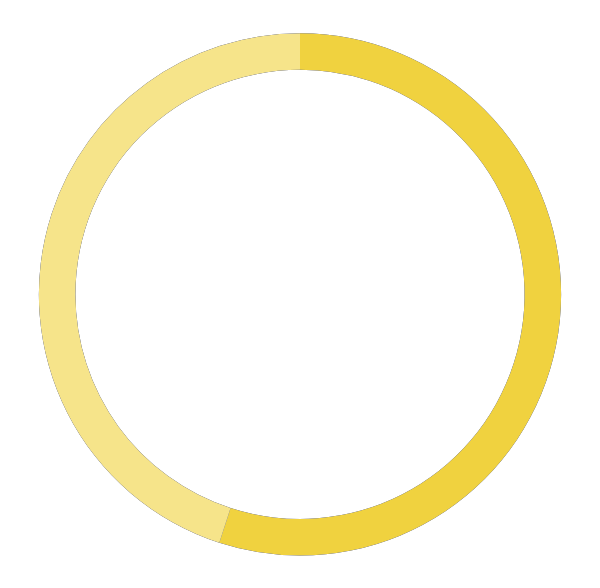 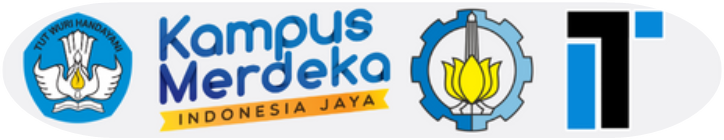 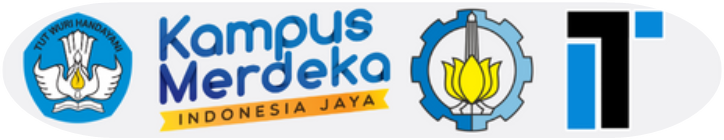 Tips untuk Merancang Network Requirements for Cloud Deployment
Mulailah dengan menentukan kebutuhan bisnis Anda. Apa yang Anda harapkan dari cloud deployment? Apa jenis aplikasi yang akan Anda host di cloud?
Lakukan penelitian untuk memahami persyaratan jaringan untuk berbagai jenis cloud deployment
Gunakan alat dan sumber daya yang tersedia untuk membantu Anda mendesain jaringan
Dapatkan masukan dari tim TI dan pengguna akhir
Penjelasan
Jenis cloud deployment yang membutuhkan bandwidth dan latensi tertinggi adalah Public cloud.
Public cloud memerlukan bandwidth yang tinggi untuk mengakomodasi lalu lintas jaringan yang besar. Latensi yang rendah juga penting dalam public cloud untuk memastikan kinerja aplikasi yang baik.

Aplikasi multimedia memerlukan bandwidth tinggi karena konten multimedia seperti video dan audio memiliki ukuran file yang besar. Selain itu, latensi rendah juga diperlukan agar pemutaran video dan audio berjalan lancar tanpa jeda atau lag.

Cloud deployment membutuhkan bandwidth yang lebih tinggi karena data harus melintasi jaringan publik atau infrastruktur jarak jauh untuk diakses, memerlukan kapasitas lebih besar.
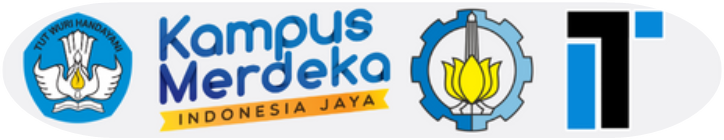 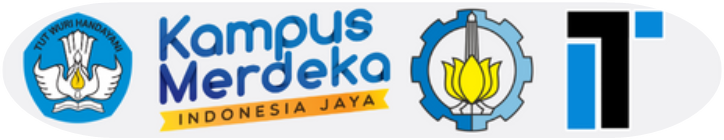 Automation and Self Services in Cloud Computing
Why automation?
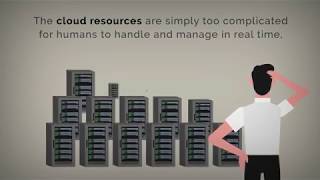 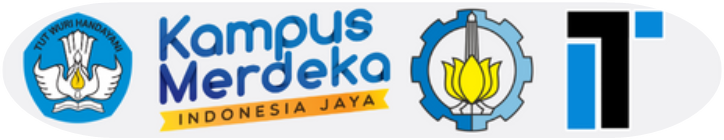 https://www.youtube.com/watch?v=AtvW3WzIPwY
Automation
Automation adalah penggunaan teknologi untuk menjalankan tugas-tugas secara otomatis tanpa campur tangan manusia.
Pembuatan dan penghapusan sumber daya cloud
Pengelolaan beban kerja.
Penyebaran dan konfigurasi aplikasi.
Pemantauan dan peringatan.
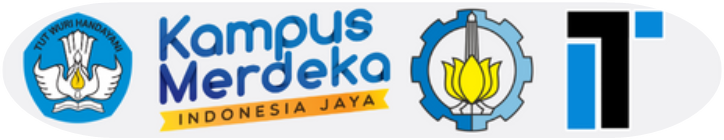 Manfaat Automation
Pengurangan biayaMengurangi biaya operasional dengan mengurangi kebutuhan akan intervensi manual.
Peningkatan efisiensiLebih efisien dengan mengurangi waktu yang dihabiskan untuk tugas-tugas manual.
Peningkatan keamananMeningkatkan keamanan dengan mengurangi risiko human error.
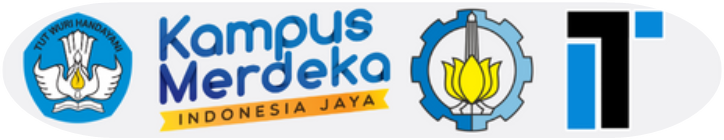 Self-service
Portal Manajemen
API
Definisi
Alat Automation
Memungkinkan pengguna pengguna akhir untuk mengakses mengelola sumber daya cloud mereka
Self-service adalah fitur cloud yang memungkinkan pengguna akhir untuk mengelola sumber daya cloud mereka sendiri tanpa bantuan dari tim IT yang didalamnya termasuk;
Menyediakan cara untuk pengguna akhir berinteraksi dengan sumber daya cloud melalui kode
Dapat digunakan untuk mengotomatiskan tugas-tugas terkait cloud.
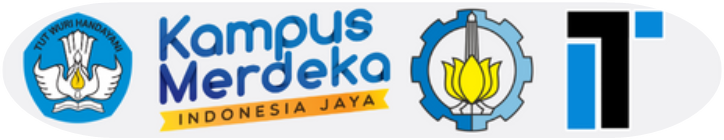 Manfaat Self-service
Kemudahan penggunaan
Produktivitas
self-service dapat membantu pengguna akhir menjadi lebih produktif dengan mengurangi waktu yang dihabiskan untuk tugas-tugas administratif.
self-service dapat membuat pengelolaan sumber daya cloud lebih mudah bagi pengguna akhir yang tidak memiliki pengetahuan teknis.
Keamanan
self-service dapat membantu meningkatkan keamanan dengan memungkinkan pengguna akhir mengambil tindakan untuk melindungi sumber daya cloud mereka.
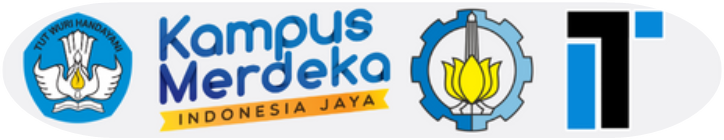 Penerapan Automation dan Self-Services
Pembuatan dan penghapusan sumber daya cloud
Pengelolaan beban kerja
Pemantauan dan peringatan
Penyebaran dan konfigurasi aplikasi
Automation dapat digunakan untuk mengelola beban kerja secara otomatis
Automation dapat digunakan untuk membuat dan menghapus VM, penyimpanan, dan jaringan secara otomatis sesuai kebutuhan
Automation dapat digunakan untuk menyebarkan dan mengkonfigurasi aplikasi secara otomatis
Automation dapat digunakan untuk memantau sumber daya cloud dan aplikasi secara otomatis
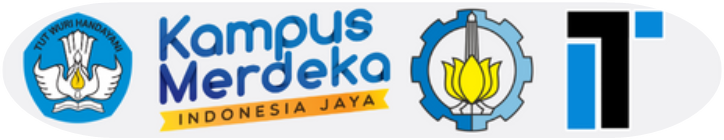 Kesimpulan
Implementasi Automation dan self-service adalah fitur penting dari komputasi awan yang dapat membantu organisasi dan pengguna akhir untuk meningkatkan efisiensi, produktivitas, dan keamanan.

Tips Implementasi :
1
2
Mulailah dengan proyek kecil yang berdampak besar.
Gunakan alat dan sumber daya yang tepat.
3
4
Dapatkan dukungan dari tim TI dan pengguna akhir.
Uji dan evaluasi secara terus-menerus.
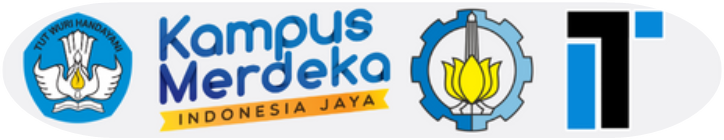 Penjelasan
Automation adalah penggunaan teknologi untuk menjalankan tugas-tugas secara otomatis tanpa campur tangan manusia. Self-service adalah fitur cloud yang memungkinkan pengguna akhir untuk mengelola sumber daya cloud mereka sendiri tanpa bantuan dari tim TI.

salah satu manfaat utama Automation adalah meningkatkan produktivitas dan mengotomatiskan tugas-tugas yang berulang. Automation dapat memungkinkan pekerjaan yang lebih cepat dan efisien, tetapi ini tidak berarti bahwa itu meningkatkan kualitas kerja secara otomatis. 

Self-service dalam Cloud Computing memiliki beberapa manfaat, termasuk mengurangi biaya operasional, meningkatkan efisiensi organisasi, dan meningkatkan keamanan dengan mengurangi risiko human error. Oleh karena itu, pilihan d) adalah jawaban yang benar.
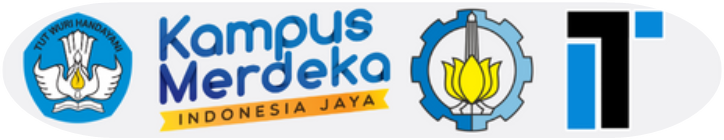 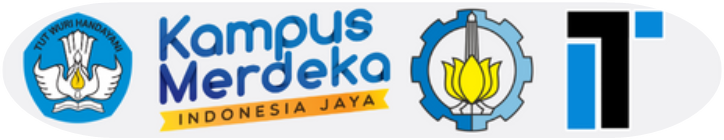 Federated Cloud Services
Federated Cloud Services
Cloud 1
Federated cloud services adalah model komputasi awan yang memungkinkan organisasi untuk menggunakan sumber daya cloud dari berbagai penyedia layanan cloud. Salah satu cara mengimplementasikannya adalah dengan menggunakan arsitektur cloud-to-cloud yang memungkinkan organisasi untuk menghubungkan sumber daya cloud dari berbagai penyedia menggunakan protokol standar, seperti OpenStack, Amazon Web Services (AWS), dan Microsoft Azure
Cloud 4
Cloud 2
Cloud 3
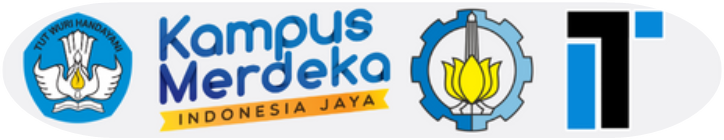 Manfaat Federated Cloud Services
Efisiensi
Organisasi dapat menggabungkan sumber daya cloud dari berbagai penyedia guna mendapatkan harga yang lebih baik.
Fleksibilitas dan Agility
Organisasi dapat memilih penyedia layanan cloud yang sesuai dengan kebutuhan. Organisasi juga lebih cepat beradaptasi dengan kebutuhan bisnis
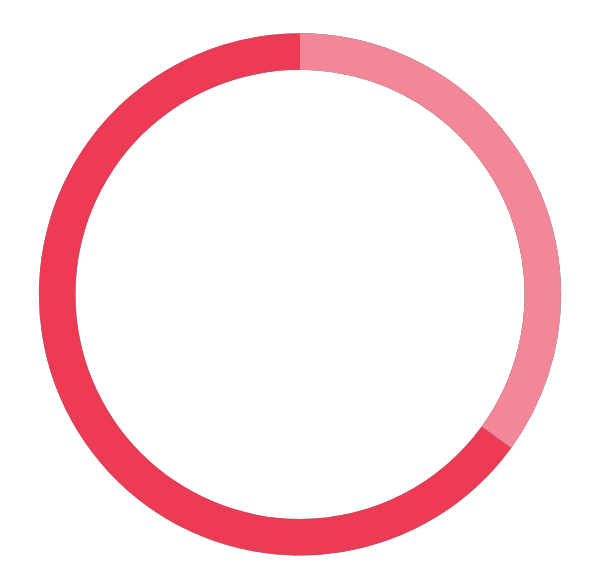 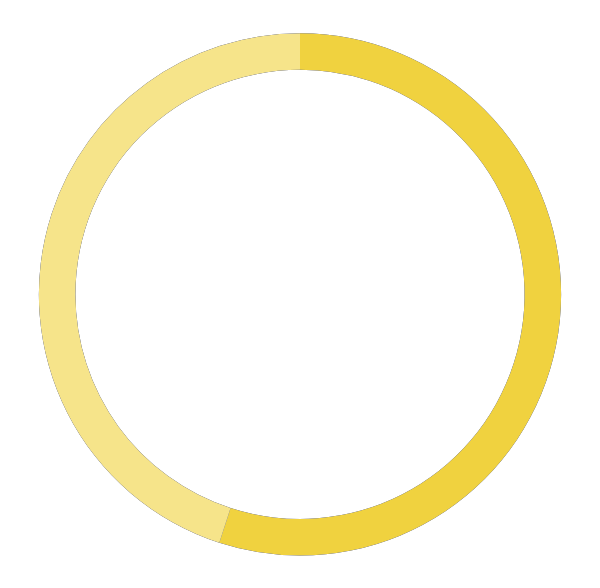 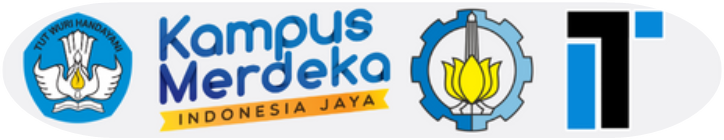 Aplikasi yang Menggunakan Federated Cloud Services
Aplikasi IoT
Aplikasi Bisnis
Aplikasi Analitik
Federated cloud services dapat digunakan untuk menjalankan aplikasi IoT, seperti pengumpulan data dan analisis data
Federated cloud services dapat digunakan untuk menjalankan aplikasi bisnis, seperti ERP, CRM, dan SCM
Federated cloud services dapat digunakan untuk menjalankan aplikasi analitik, seperti big data dan machine learning
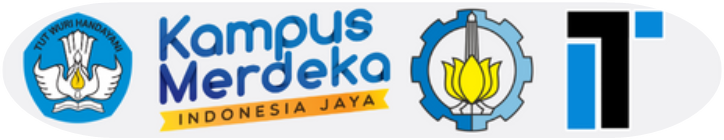 Contoh Penerapan
Perusahaan: Penggunaan AWS, Azure, Google Cloud Platform
Organisasi pemerintah: Penggunaan layanan cloud publik dan privat
Federated Cloud
Services
Perguruan tinggi: Penggunaan penyedia layanan cloud
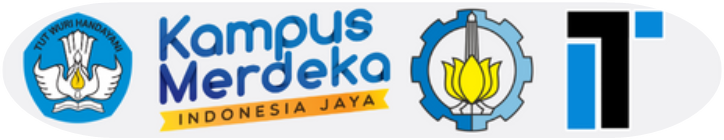 Kesimpulan
Secara keseluruhan, federated cloud services adalah model komputasi awan yang menawarkan berbagai manfaat bagi organisasi. Model ini dapat membantu organisasi untuk memaksimalkan sumber daya mereka dan meningkatkan efisiensi dan agility mereka.
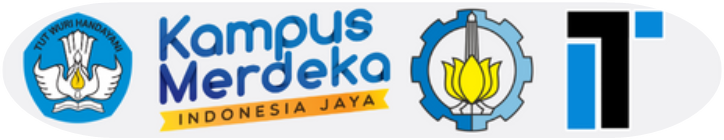 Penjelasan
Federated cloud services memungkinkan organisasi untuk menggunakan sumber daya cloud dari beberapa penyedia layanan cloud yang berbeda. Ini memberikan fleksibilitas dalam memilih penyedia layanan cloud yang sesuai dengan kebutuhan organisasi.

Arsitektur cloud-to-cloud memungkinkan organisasi untuk mengintegrasikan sumber daya cloud dari beberapa penyedia layanan cloud dengan menggunakan protokol standar. 

Salah satu manfaat utama dari Federated Cloud Services adalah fleksibilitas dalam memilih penyedia layanan cloud yang sesuai dengan kebutuhan organisasi. Ini memungkinkan organisasi untuk mengoptimalkan penggunaan sumber daya cloud. Oleh karena itu, pilihan b) adalah jawaban yang benar.
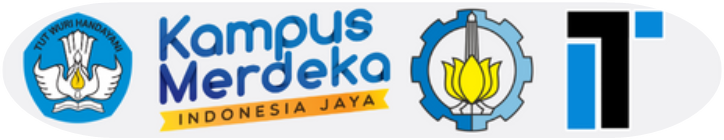 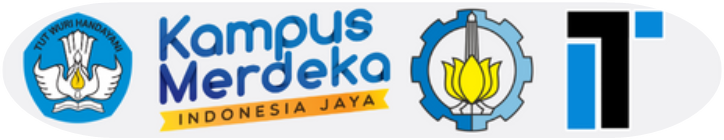 Standardization
Cloud Security Alliance
Cloud Control Matrix
Top Threats to Cloud Computing
Dirancang untuk memberikan keamanan dasar dengan beberapa prinsip untuk memandu penyedia layanan dan membantu konsumen dalam menilai risiko keamanan yang ada ketika memilih penyedia layanan cloud
Membantu organisasi dalam menganalisis faktor manajemen risiko yang terkait dengan penerapan strategi cloud computing
Cloud Audit
Interface umum bagi penyedia layanan cloud untuk mengotomatisasi penilaian, dan mengaudit infrastruktur (IaaS), platform (PaaS), serta aplikasi (SaaS) mereka
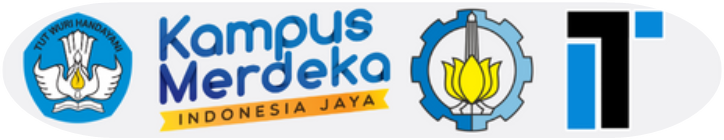 Cloud Standards Customer Council
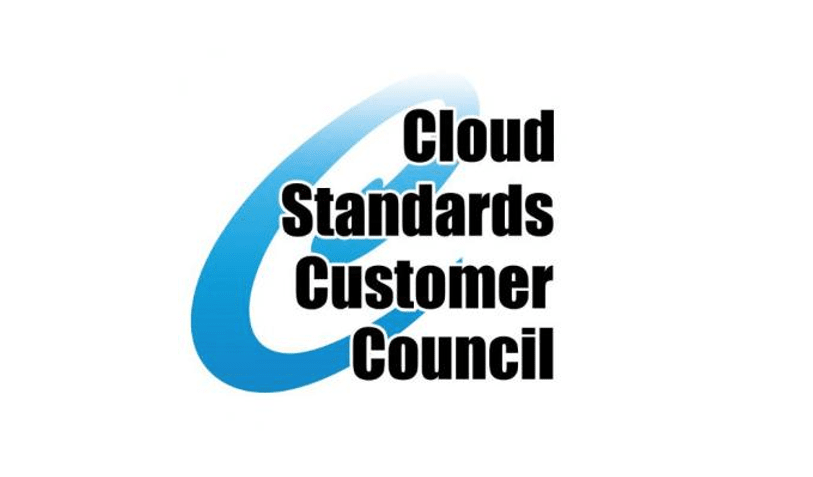 Sebuah organisasi yang didirikan dengan fokus utama untuk memberikan pendidikan kepada end user mengenai tahapan adopsi layanan cloud, aspek keamanan, dan kemampuan interoperabilitas saat mereka berpindah ke layanan cloud.
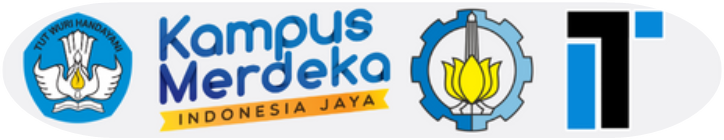 Distributed Management Task Force
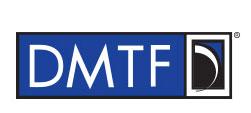 Sebuah organisasi yang secara efektif mengimplementasikan standar manajemen interoperabilitas cloud antara konsumen dan penyedia layanan cloud dengan tujuan menciptakan standar untuk mengoptimalkan pemanfaatan layanan cloud.
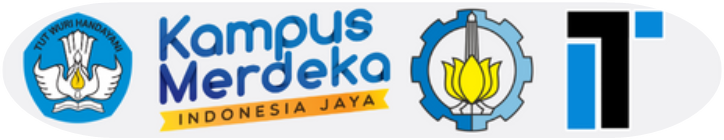 The Green Grid
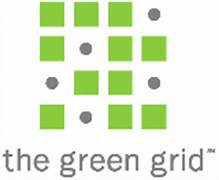 Sebuah organisasi yang didirikan untuk membuat standar pemanfaatan sumber daya cloud secara maksimal.
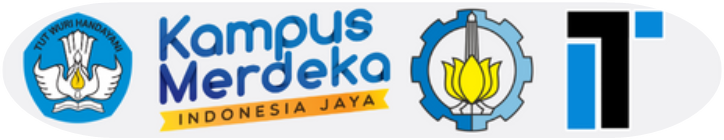 NIST
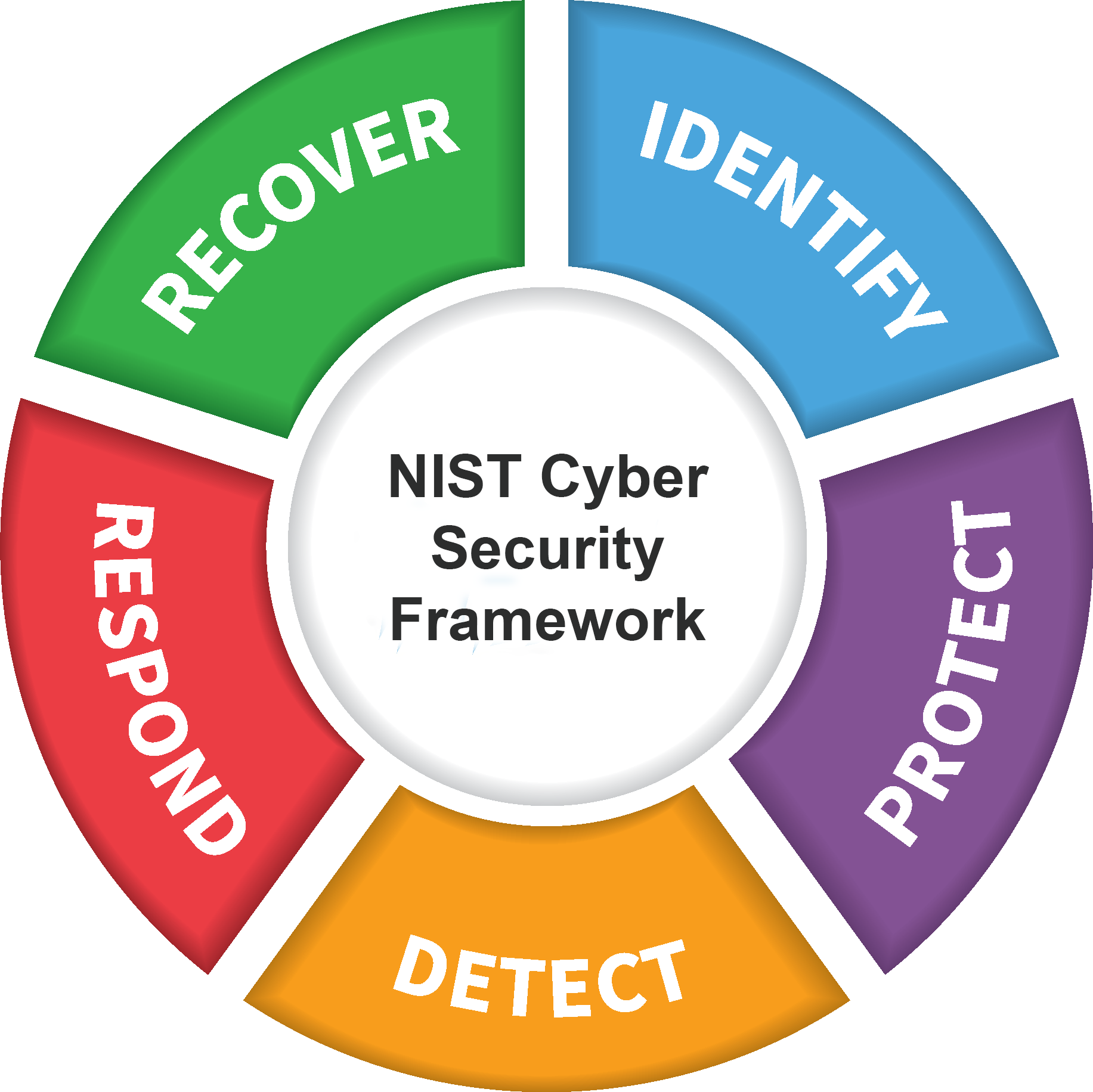 National Institute of Standards and Technology (NIST) didirikan untuk mengatur arsitektur cloud, strategi deployment, dan keamanan layanan cloud gabungan.
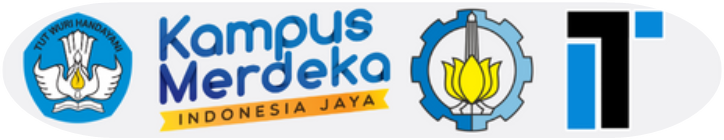 Cloud Computing Standard
Standards for Public Cloud
Public cloud mengikuti standar audit dan compliance measures, seperti SAS 70. Selain itu, public cloud juga harus mempunyai sertifikasi Audit ISO 27001 untuk proses manajemen keamanan, dan kontrol ISO 27002 untuk subset yang relevan.
Standards for Private Cloud
Private cloud dijalankan dengan mematuhi standar wajib bagi organisasi/perusahaan yang terkait, seperti ISO standards dan Infrastructure Library (ITIL). Private cloud juga harus mengikuti standar untuk backup, security, documentation, dan persyaratan Service Level Agreement (SLA).
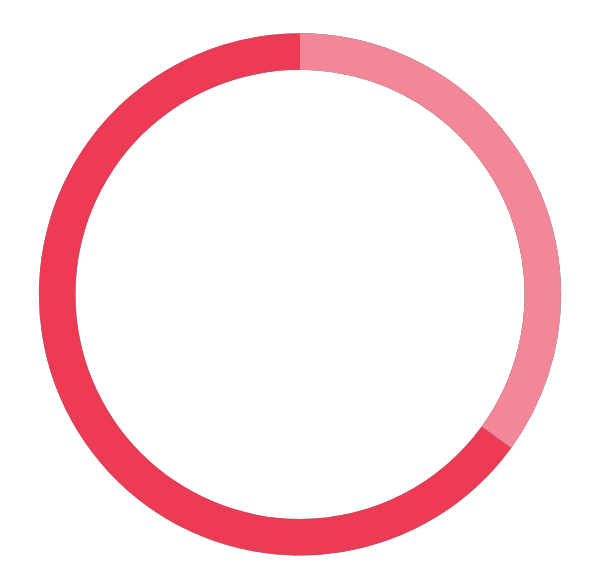 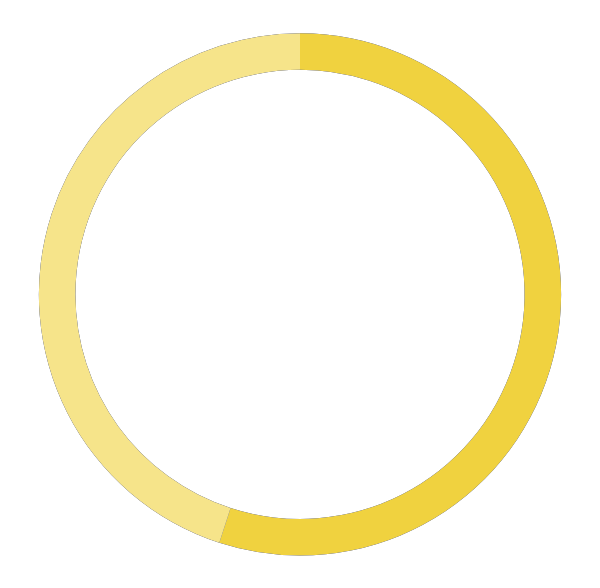 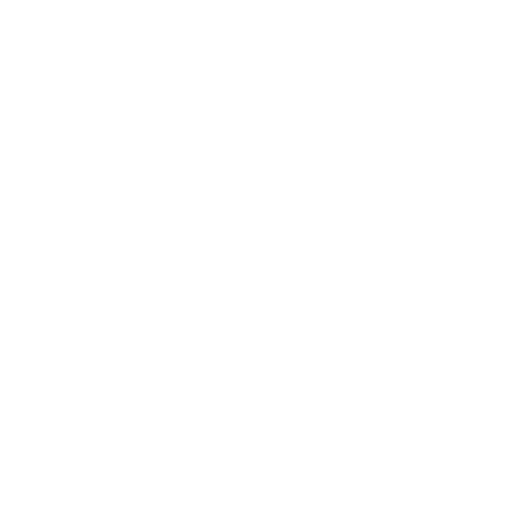 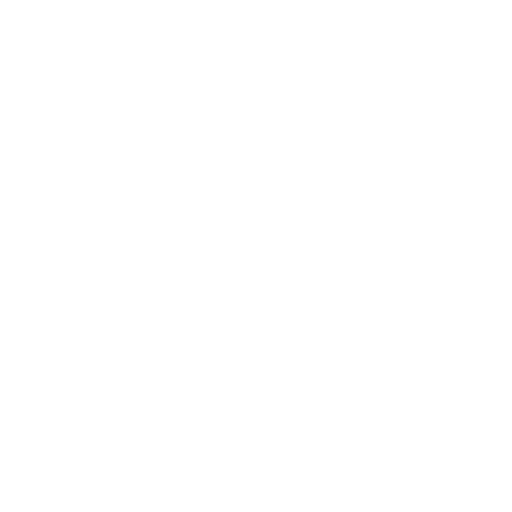 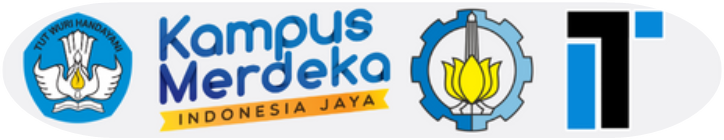 Acknowledgment
Public Cloud VS Private Cloud VS Hybrid Cloudhttps://www.youtube.com/watch?v=3WIJ4axzFlU 

Why automation?https://www.youtube.com/watch?v=AtvW3WzIPwY
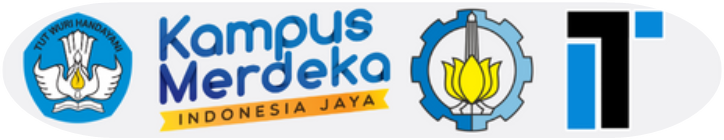 DAFTAR PUSTAKA
The Cloud Deployment Models
Cloud Deployment Models (geeksforgeeks.com) 
Perbedaan Public, Private, dan Hybrid Cloud yang Perlu Anda Tahu (indonesiancloud.com)
Cloud Deployment Models (guru99.com)

Network Requirements for Cloud Deployment
Cloud Computing: Automating the Virtualized Data Center
Cloud Computing: Concepts, Technology & Architecture

Automation and Self Service in Cloud Computing
Cloud Computing: Automating the Virtualized Data Center (oreilly.com)
Cloud Computing: Concepts, Technology & Architecture (oreilly.com)

Federated Cloud Services
Federated cloud service management and IoT
Cloud Computing: Concepts, Technology & Architecture (oreilly.com)

Standardization
CompTIA Cloud Essential
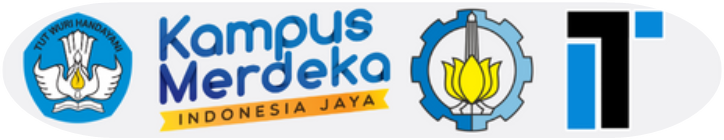 THANK YOU
Slide Kontributor
Sylvia Febrianti - 5027221019 
Steven Figo - 5027221021 
Salsabila Amalia - 5027221023 
M. Faishal R.  - 5027221026
Samuel Yuma  - 5027221029
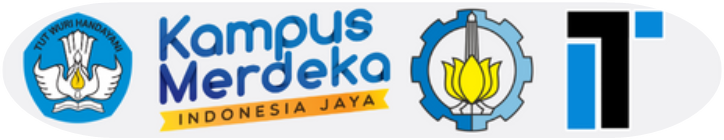